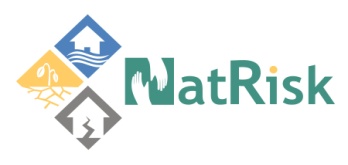 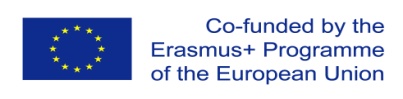 Development of master curricula for natural disasters risk management in Western Balkan countries
Adoption of revised plans
Milan Gocić
University of Niš
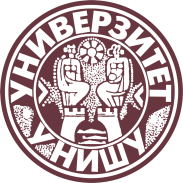 Second Steering Committee meeting/ 19th September 2017
Project number:  573806-EPP-1-2016-1-RS-EPPKA2-CBHE-JP
 
"This project has been funded with support from the European Commission. This publication reflects the views only of the author, and the Commission cannot be held responsible for any use which may be made of the information contained therein"
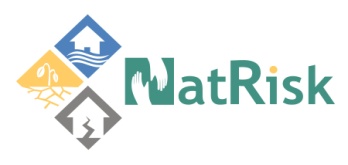 Development of master curricula for natural disasters risk management in Western Balkan countries
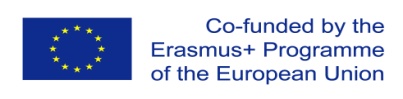 Plans for adoption
2